ASTD Sacramento is pleased to Welcome you to DemoFest 2011“An E-Learning Event”
Sacramento ASTD Upcoming Event September 28th
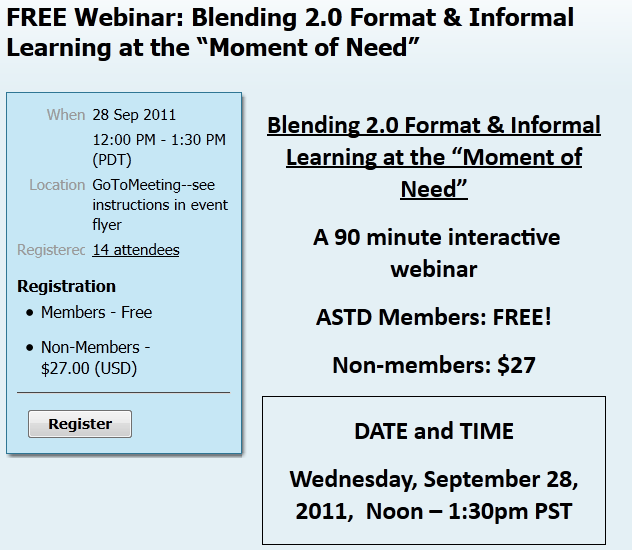 Sacramento ASTD Upcoming Event October 18th
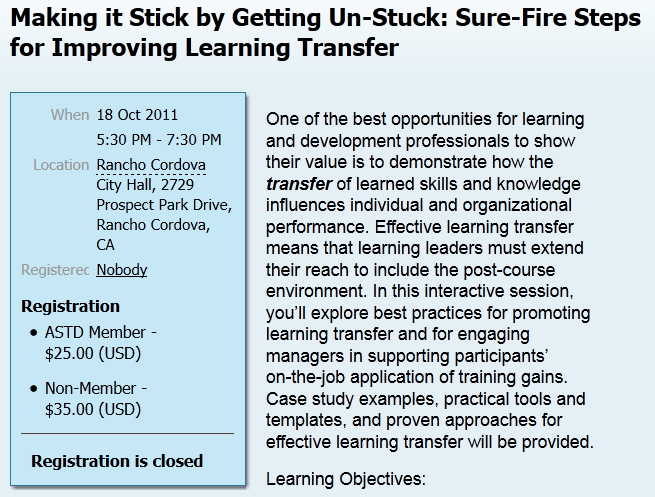 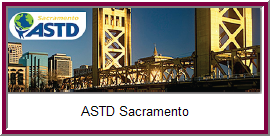 Ask any of the ASTD Board or current
members about the many benefits of
becoming 

a member of - - -
ASTD Sacramento
Sacramento ASTD Member Benefits
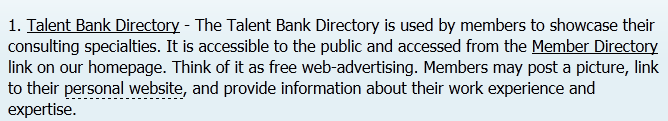 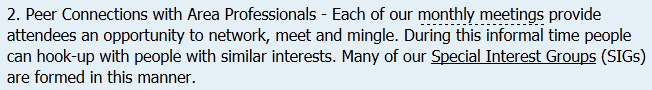 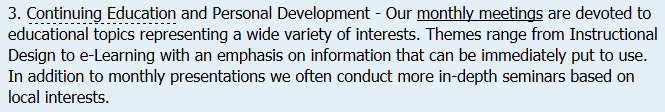 Sacramento ASTD Member Benefits
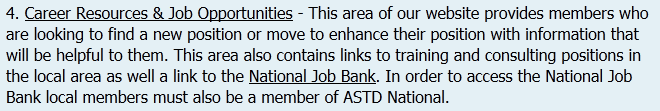 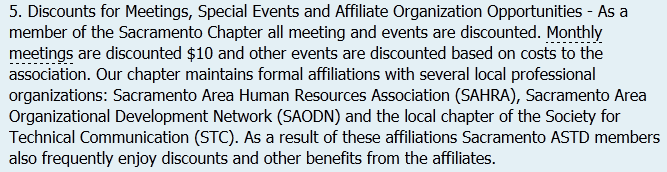 Sacramento ASTD Member Benefits
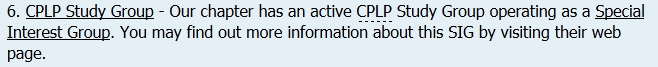 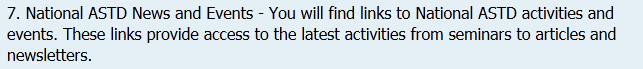 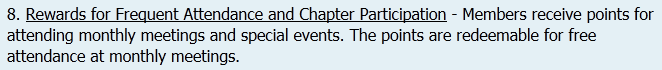 Sacramento ASTD Member Benefits
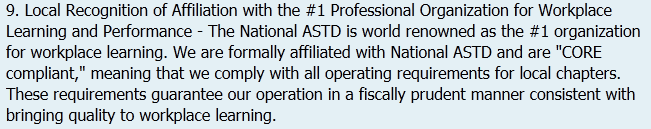 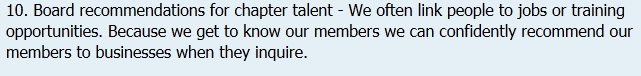 Sacramento ASTD Volunteer Opportunities
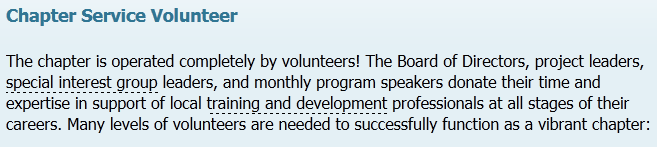 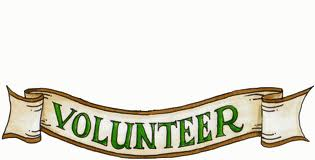 Sacramento ASTD Volunteer Opportunities
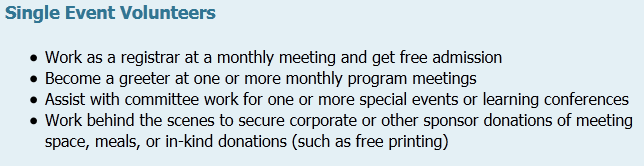 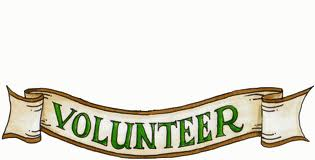 Sacramento ASTD Volunteer Opportunities
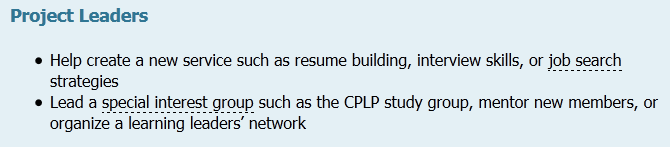 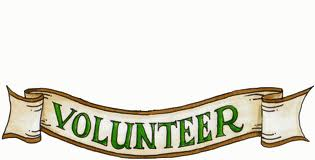 Sacramento ASTD Volunteer Opportunities
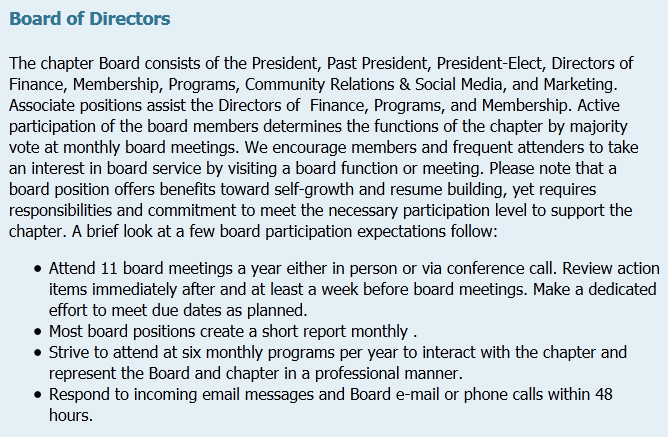 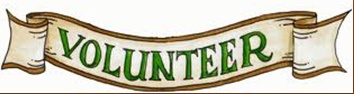 Sacramento ASTD Volunteer Opportunities
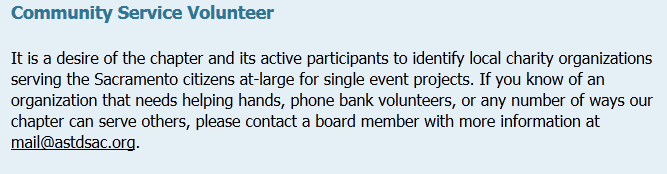 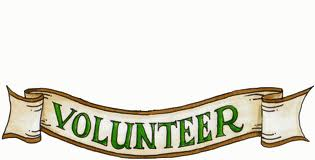 Complete the Survey to win $100 Gift Certificate
Look for an email from ASTD Sacramento requesting feedback on DemoFest 2011.  The URL link will be in the email
http://www.quia.com/sv/544046.html
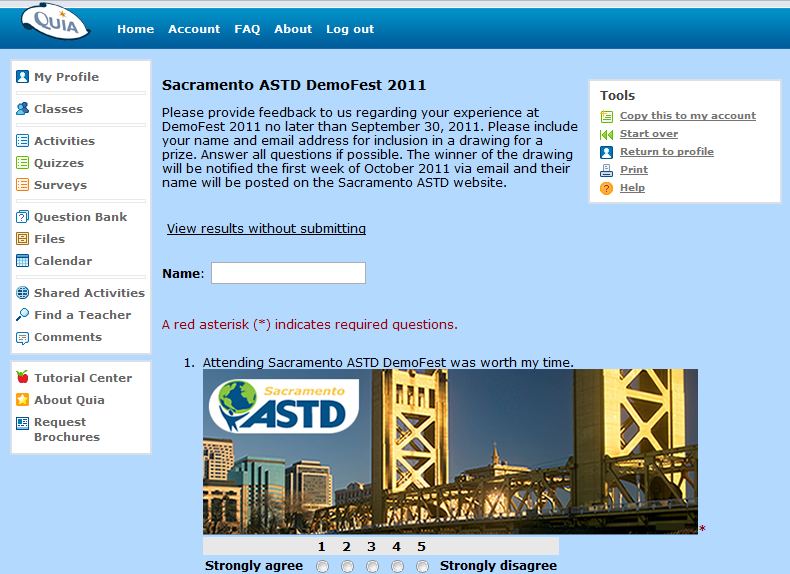 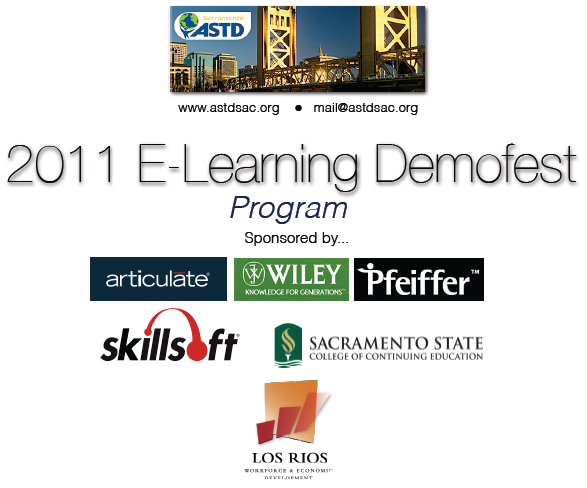 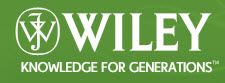 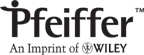 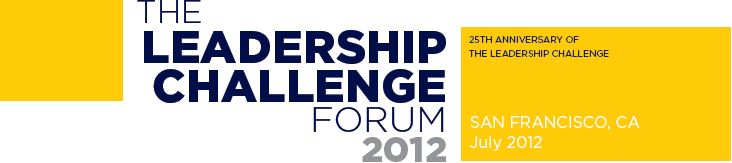 SAVE THE DATEThe Leadership Challenge Forum 2012 and 25th Anniversary Celebration Thursday July 26th & Friday 27th, 2012San Francisco, CA
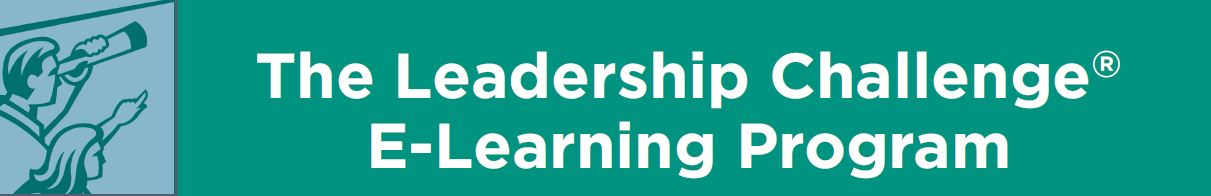 Self-directed learning, at your own pace
 
With The Leadership Challenge e-Learning Program, participants can:
 
• Schedule coursework around personal and professional lives
• Learn at their own pace, moving along as they master each module
• Engage the program anywhere they can access a computer
• Accommodate their own learning style
 
You can use The Leadership Challenge®   e-Learning Program as a general introduction to leadership, a companion course to the LPI, or a cost effective solution for a team or group. 
 
There’s no more versatile, economical way to make “leadership everyone’s business” in your organization.
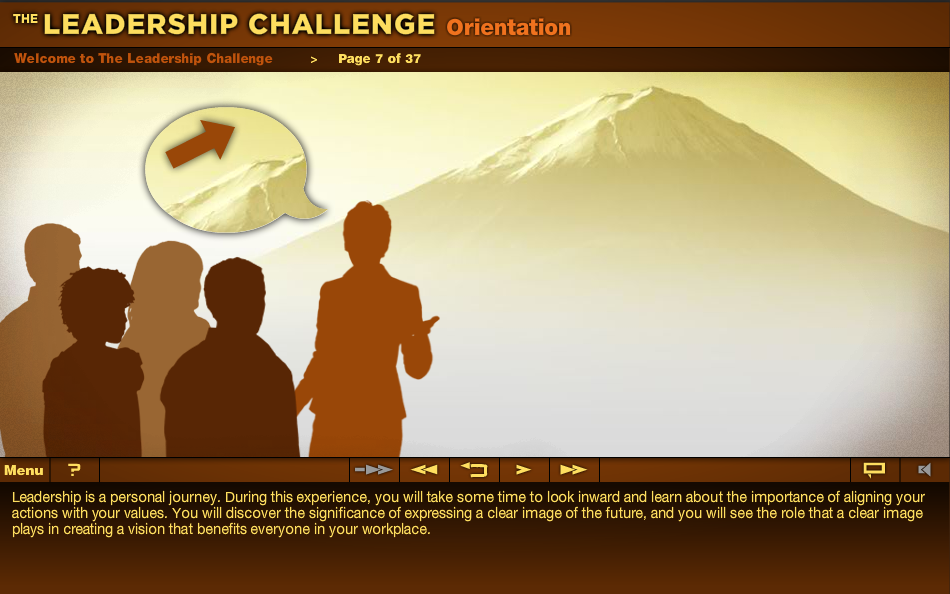 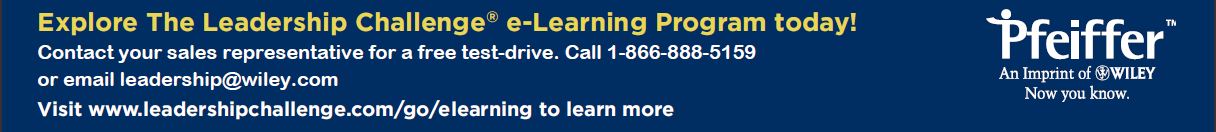 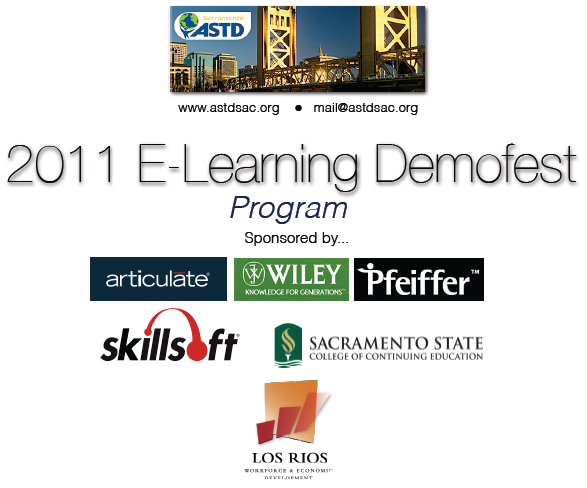 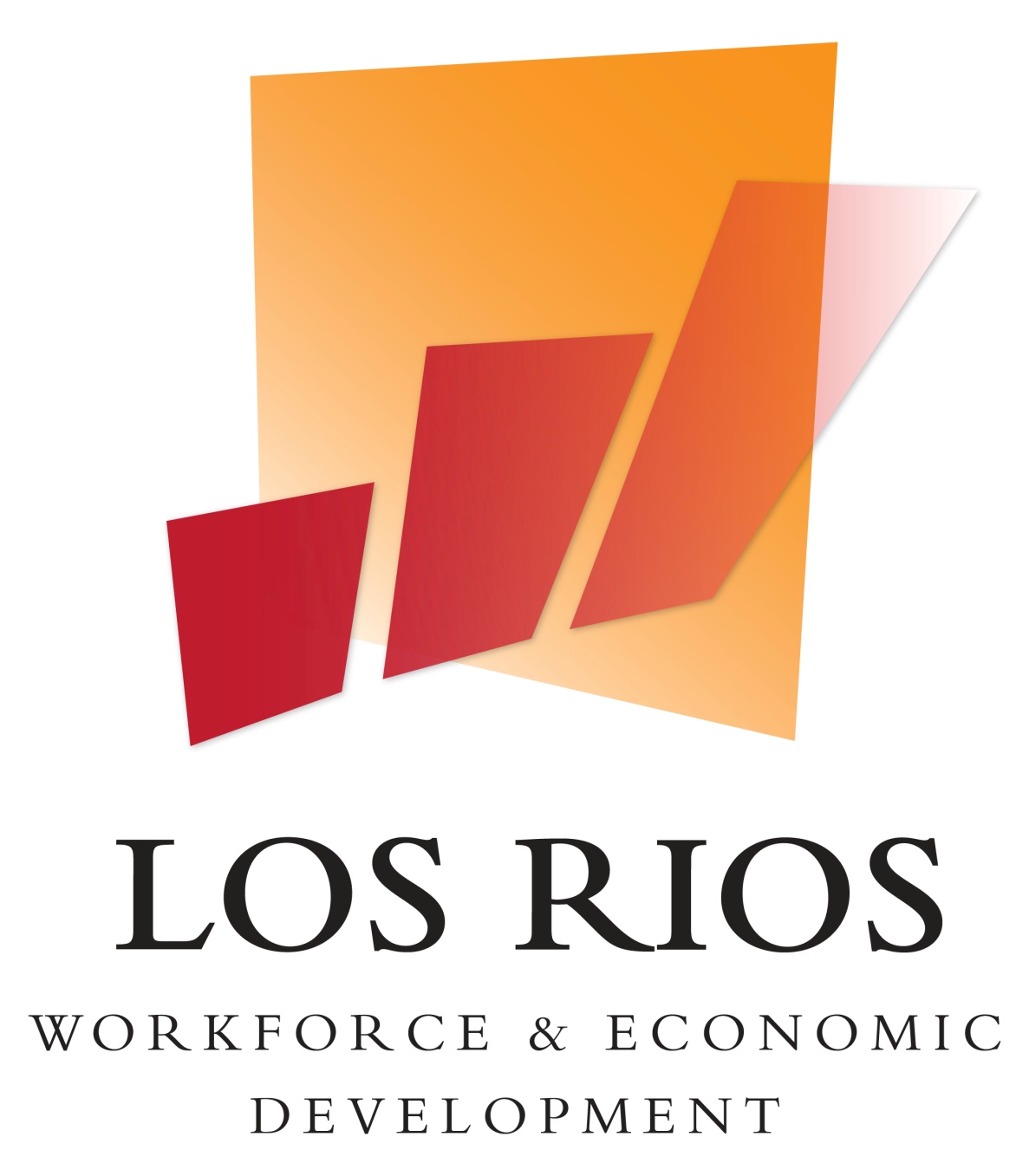 Performance Solutions

Custom Online Training 
Training Support – Online
Online Assessment
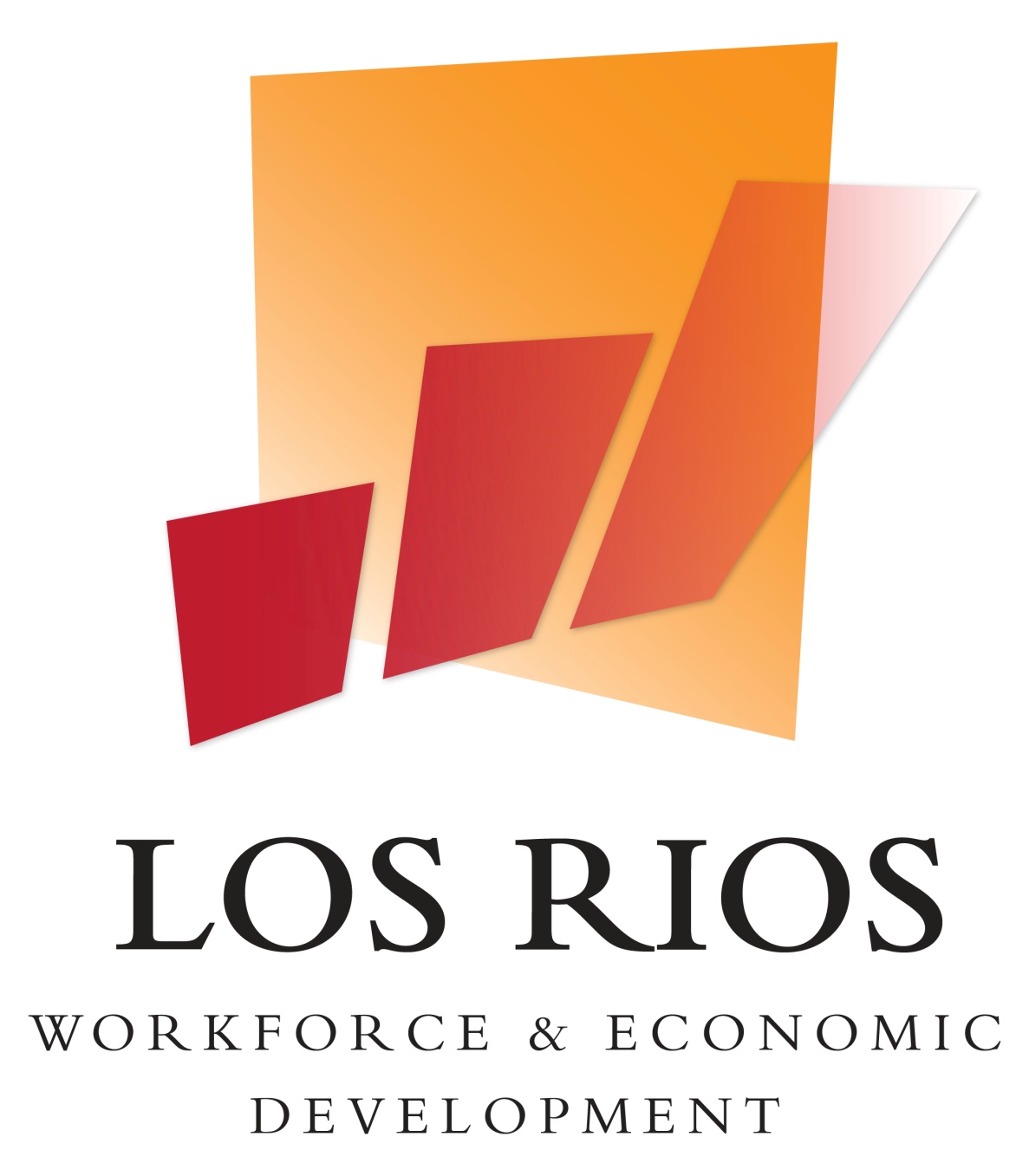 Complete the Survey to win $100 Gift Certificate
Look for an email from ASTD Sacramento requesting feedback on DemoFest 2011.  The URL link will be in the email
http://www.quia.com/sv/544046.html
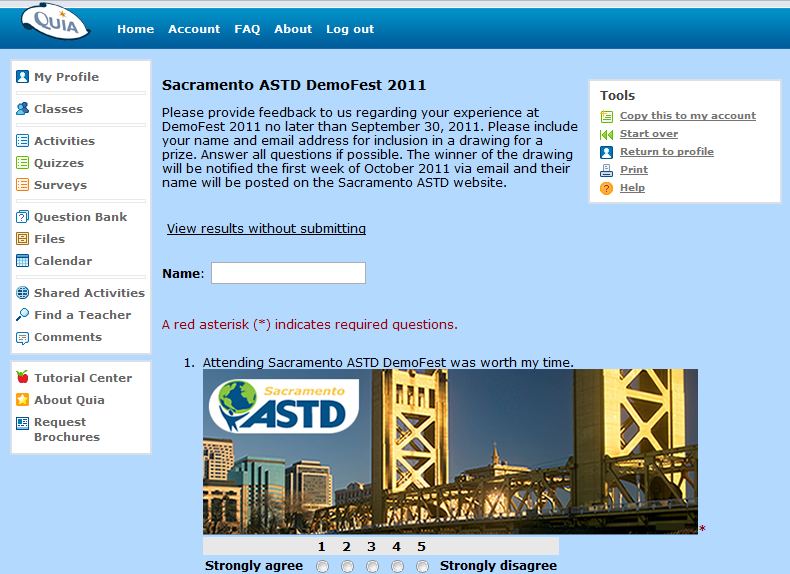 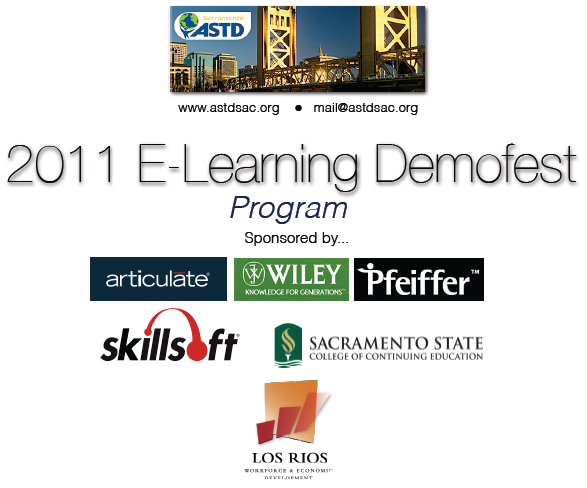 Instructional Design for eLearning Certificate Program
The bridge between technology and education
For more information: 
Visit our booth here at Demo Fest.
Visit our website at www.cce.csus.edu/idl.
Contact a program representative at 916-278-4433.
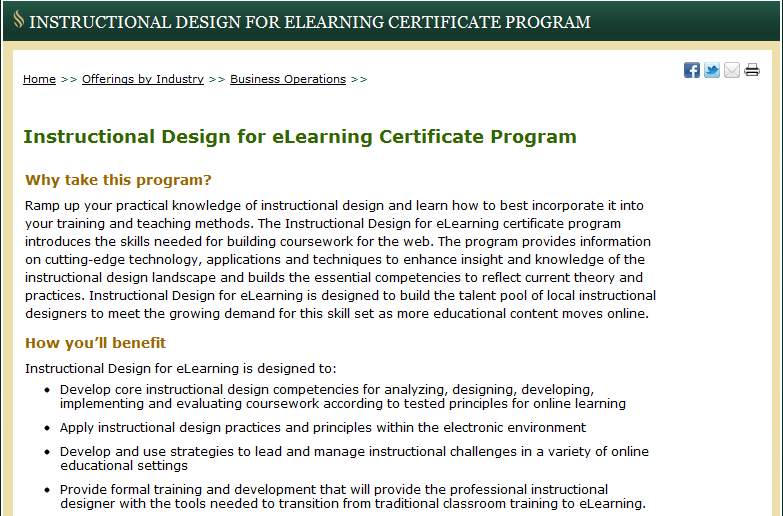 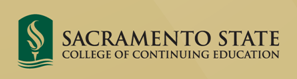 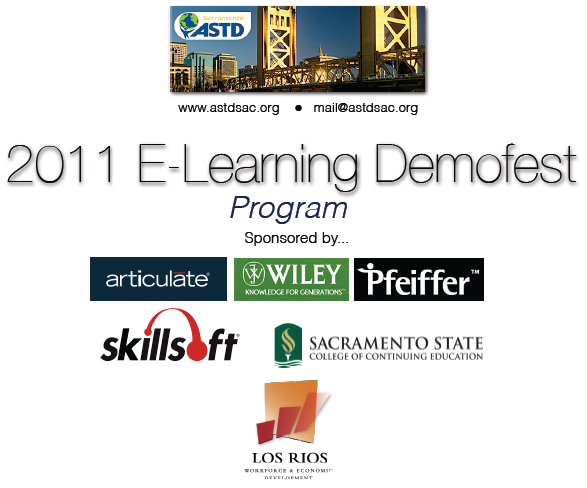 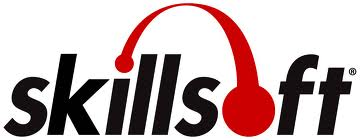 SkillSoft is Repeatedly Awarded
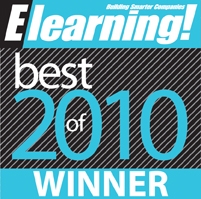 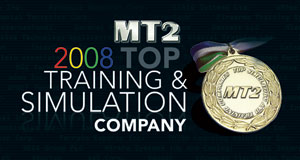 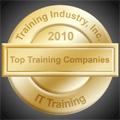 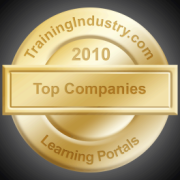 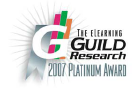 Highest Satisfaction large enterprise LMS, 2007
Military Training Technology Magazine Top Training and Simulation Company, 2008
TrainingIndustry.com – Top 20 IT Training Companies, 2008, 2009,2010
Top 20 Learning Portal Companies 2010
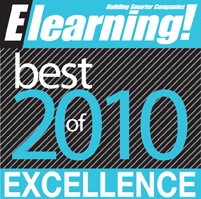 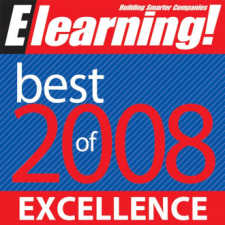 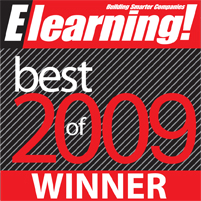 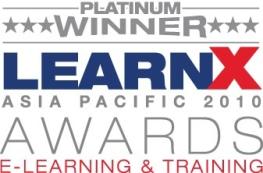 Excellence Awards for: Best Learning Management System for SkillPort, Best Leadership Development Program for SkillSoft Leadership Advantage, and Best Soft Skills Content for SkillSoft Business Skills Library- 2010
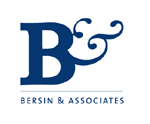 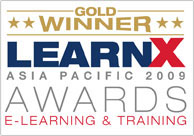 Learning Leader – 2007for KnowledgeCenters
Best IT Content – 2007, 2008, 2009, 2010Best Soft Skills Content – 2007, 2008, 2009Best  Compliance Content – 2008,2010
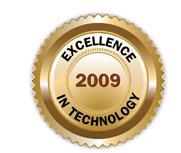 Brandon Hall Excellence in Learning TechnologyBest Advance in Virtual Classroom,2009
LearnX Asia PacificPlatinum  Award, 2009;Gold Award, 2008
Why SkillSoft?
SkillSoft solutions and expertise help our customers deliver meaningful business results
Market Leadership – 3,000 customers, 11+ million end-users
 Innovation – $40-50m R&D invested annually
 Experience –numerous and tenured client facing experts
 Flexibility – adaptable offerings and business terms 
 Depth & Breadth -  comprehensive e-learning portfolio
Thought Leadership – best of breed without aggregation
 Quality – repeatedly recognized and awarded
 Global Reach – present in 58 countries, support for 19 languages
 Customer Service  – extremely high loyalty, year after year
 Results – proven track record for business impact and ROI
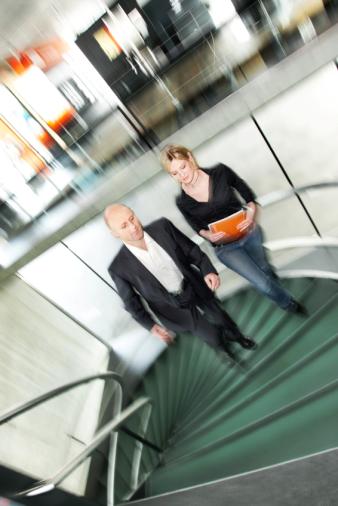 SkillSoft’s Customer Satisfaction
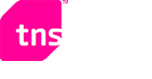 98% of customers would recommend SkillSoft’s products to a friend or colleague
2007	2008	2009	2010
Ease of doing business	96%	94%	96%	96%
Product reference		96%	93%	97%	98%
Customer service		95%	93%	96%	95%
Product quality		97%	94%	96%	97%
Intent to repurchase		93%	93%	92%	97%
Based on scientific survey conducted by an independent research firm, TNS, the world’s largest custom research company
643 SkillSoft customers participated in this year’s survey
SkillSoft exceeds industry averages in all areas
SkillSoft Custom Development Services
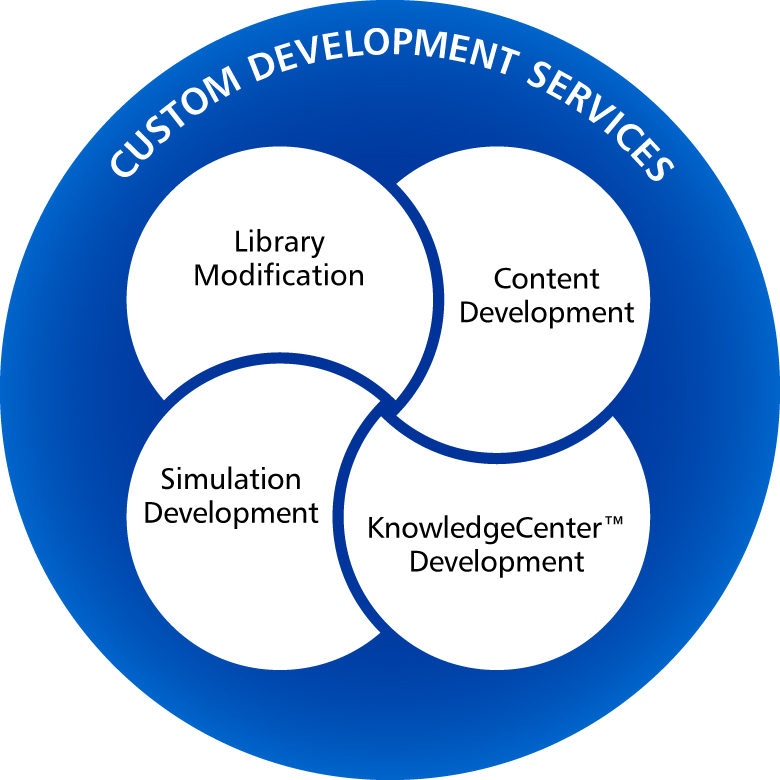 Scalable:  
Flexible:  
Consultative:
Instructional/Creative Expertise:
Integrated solutions:
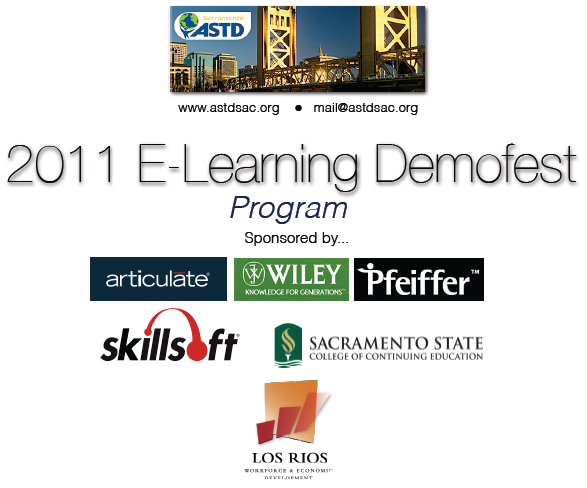 Complete the Survey to win $100 Gift Certificate
Look for an email from ASTD Sacramento requesting feedback on DemoFest 2011.  The URL link will be in the email
http://www.quia.com/sv/544046.html
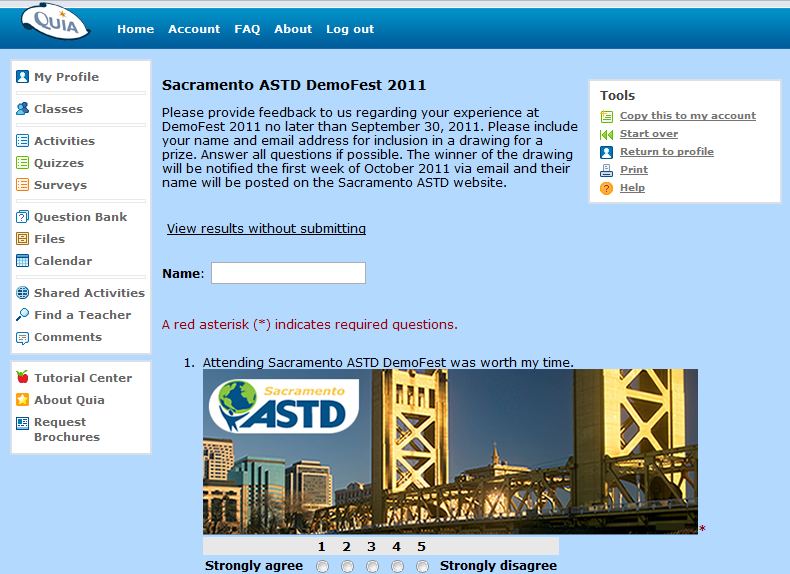 ASTD National
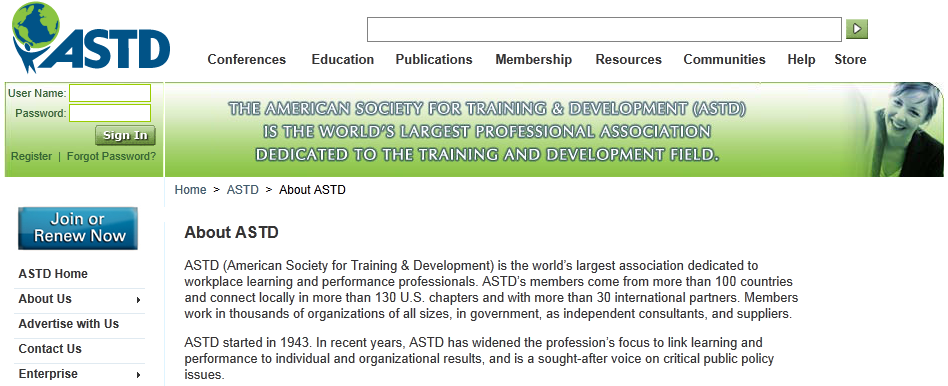 About ASTD
ASTD (American Society for Training & Development) is the world’s largest association dedicated to workplace learning and performance professionals. ASTD’s members come from more than 100 countries and connect locally in more than 130 U.S. chapters and with more than 30 international partners. Members work in thousands of organizations of all sizes, in government, as independent consultants, and suppliers.
ASTD started in 1943. In recent years, ASTD has widened the profession’s focus to link learning and performance to individual and organizational results, and is a sought-after voice on critical public policy issues.
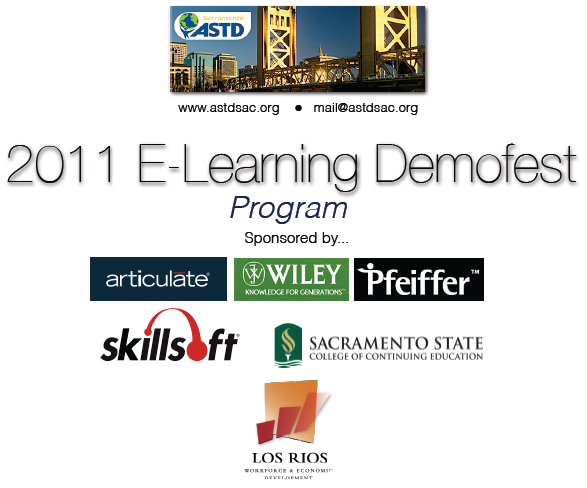